Херсонський державний університетМедичний факультетКафедра медицини та фізичної терапії
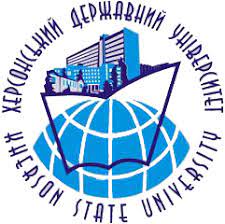 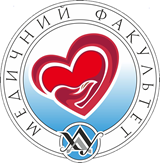 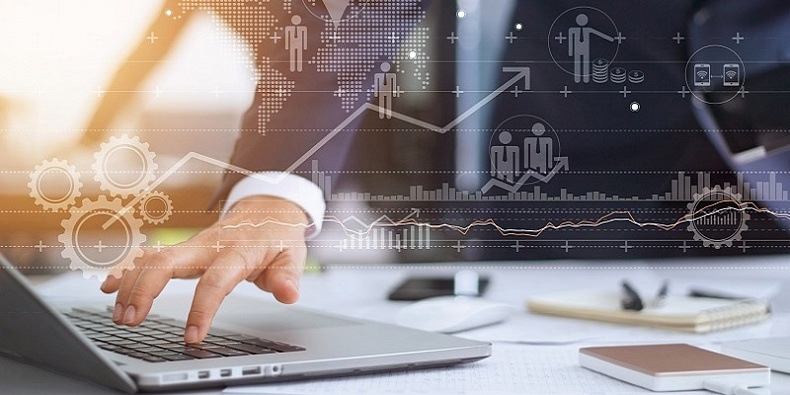 «Менеджмент і маркетинг у фізичній реабілітації»

Вибіркова навчальна дисциплінаОсвітня програма «Фізична терапія, ерготерапія»2020 – 2021 навчальний рік
РОЗРОБНИК КУРСУ:доктор економічних наук, доцент кафедри медицини та фізичної терапії Яровий Вадим Федорович
Менеджмент і маркетинг у фізичній реабілітації
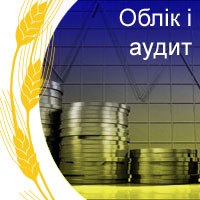 Мета курсу: формування у майбутніх фахівців сучасного управлінського мислення та системи спеціальних знань у сфері менеджменту та маркетингу, розуміння концептуальних основ системного управління організаціями; набуття умінь аналізу внутрішнього та зовнішнього середовища, прийняття адекватних управлінських рішень.
Компетентності:
знати теоретичні основи менеджменту і маркетингу та їх сучасні парадигми в системі управління підприємством;  
орієнтуватися в основних складових елементах маркетингу та менеджменту;
знати основи правового регулювання маркетингової та управлінської діяльності;
оволодіти основами планування, організації, мотивації та контролю діяльності;
приймати управлінські рішення, формувати комунікацію, стоврювати ефективне управління групами;
оволодіти знаннями щодо визначення конкурентоспроможності товару (послуги);
підвищувати ефективність організації через створення маркетингового відділу на підприємствах;
вміти практично використовувати вивчений матеріал у майбутній професійній діяльності.
Очікувані результати:
використовувати термінологію навчальної дисципліни у практичні діяльності; 
орієнтуватися в правових основах регулювання маркетингової діяльності та управління у спортивно-оздоровчій сфері;
знати маркетинг та менеджмент спортивних змагань та вміти провести спортивно-оздоровчий захід;
розуміти фізкультурно-оздоровчі послуги з погляду маркетингу та менеджменту;
правильно сформулювати назву реклами до спортивних змагань;
приймати правильні управлінські рішення у залежності від відповідних ситуацій у діяльності фізкультурно-спортивної організації;
вирішувати задачі менеджменту в умовах конкретної виробничої структури чи бізнес проєкту; 
оцінювати переваги застосування одного методу в порівнянні з іншим; 
планувати свою роботу методом розробки робочого календаря на певний проміжок часу;
теоретично обґрунтувати вибір виду організаційної структури управління; 
розробляти варіанти рішень, приймати оптимальні управлінські рішення та організовувати їх виконання.
Теми навчальної дисципліни:
Тема 1. Сучасні концепції маркетингу у фізкультурно-оздоровчій діяльності.
Тема 2. Організації як об’єкт менеджменту. Сутність і класифікація методів менеджменту.
Тема 3. Купівельна поведінка споживача на ринку фізкультурно - оздоровчих послуг.
Тема 4. Фізкультурно-оздоровчі послуги в системі маркетингу.
Тема 5. Конкуренція і конкурентоспроможність в рамках маркетингу.
Тема 6. Ціноутворення в системі маркетингу фізкультурно-оздоровчих послуг.
Тема 7. Бізнес-план фізкультурно-спортивної організації. Загальна характеристика бізнес-плану організації.
Рекомендована література:
Андрушків Б.М., Кузьмін О.Є. Основи менеджменту. − Львів: Світ. – 1995. – 296 с.
Білл Ґейтс. Бізнес зі швидкістю думки. – М: Ексмо-Прес, 2003. - 480 с.
Джек Траут, Ел Райс. Маркетингові війни. – Харків: "Ранок", "Фабула". – 2019. – 240 с.
Джек Траут, Стів Рівкін. Диференціюйся або помри. – Харків: "Ранок", "Фабула". – 2019. – 240 с.
Игорь Манн. Маркетинг без бюджета. 50 работающих инструментов. – Москва: Манн, Иванов и Фербер. – 2015. – 304 с.
Игорь Намаконов. Кроссфит мозга: Как подготовить себя к решению нестандартных задач (Система из 23 упражнений). – Москва: Альпина Паблишер. – 2018. – 176 с.
Ицхак Калдерон Адизес. Идеальный руководитель. Почему им нельзя стать и что из этого следует. – Москва: Альпина Паблишер. – 2015. – 264 с.
Ігор Манн. Номер 1. Як стати найкращим у тому, що робиш. – Дніпро: Моноліт. – 2018. – 240 с.
Котлер Ф. Основы маркетинга: пер. с англ. – М: Прогресс, 1991. – 736 с. 
Котлер Ф., Келлер К.Л. та український колектив співавторів. Маркетинговий менеджмент. Підручник. Перше українське адаптоване видання. – К.: Видавництво «Хімджест». – 2008. – 720 с.
Нір Еяль, Раян Гувер. На гачку. Як створити продукт, що чіпляє. – Київ:Наш Формат. – 2017. – 192 с.
Питер Друкер. Классические работы по менеджменту. – Москва: Альпина Паблишер. – 2017. – 220 с.
Пітер Ф. Друкер. Ефективний керівник. Найточніший посібник з досягнення правильних результатів. – Київ: Видавнича група "КМ-БУКС". Серія книг: Бізнес. – 2018. – 242 с.
Стівен Р. Кові. 7 звичок надзвичайно ефективних людей. – Харків: Книжний клуб "Клуб сімейного дозвілля". – 2019. – 384 с.
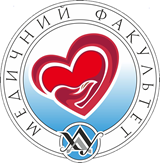 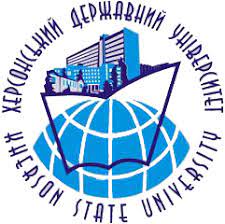 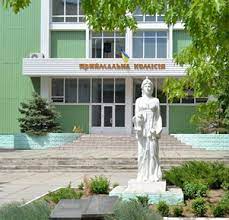